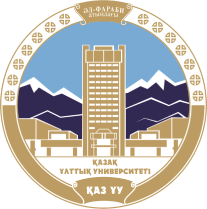 КазНУ им. аль Фарабиисторический факультет кафедра истории Казахстана
Удербаева С.К. 
Лекция по курсу «Микроистория» для магистрантов специальности «История (7M01601)».
Тема 6.
Натали Земон Дэвис
Натали Земон Дэвис — историк, почетный доктор десяти американских и канадских университетов, одна из первых исследовательниц, занимавшаяся гендерной и микроисторией в США.
Sample Footer Text
10/31/2023
3
Натали Земон Дэвис — историк, почетный доктор десяти американских и канадских университетов, одна из первых исследовательниц, занимавшаяся гендерной и микроисторией в США. Ее интересы - это начало Нового времени, также женская история, история самозванства и микроистория: что мы можем понять про прошлое через одного человека, одну деревню? Известность ей принесла работа над фильмом, а затем и книгой «Возвращение Мартина Герра».
«Возвращение Мартина Герра» - это уже классическая история о французском крестьянине XVI века, который ушел на войну, а вернувшись, обнаружил на своем месте двойника. Но даже в истории Герра исследовательницу больше занимала его жена Бертранд, которая приняла самозванца и, возможно, полюбила его. Для нее это была история не мужчины, которого не было, а женщины, которая все это время была.
Дэвис Н.З.Возвращение Мартена Герра.1990. Издательство: М.: Прогресс. 209 с. Пер. с англ. М.А. Барга. — М.: Прогресс, 1990. — 208 с.
Sample Footer Text
Обложка книги Натали Земон Дэвис
10/31/2023
6
Книга Н.З. Дэвис «Дамы на обочине» вышла в 1995 году. Она состоит из биографий трех маргиналий - женщин XVII века, - в каком-то смысле написанных ими самими. Книга стала классикой - это один из первых научных трудов, посвященных исключительно жизни женщин. На русский его перевели  в 1999-м году.  Во рецензиях на книгу Дэвис, извиняя автора за феминизм, хвалят ее за детали - каждая строчка, каждый эпизод трех биографий подтвержден часами сидений в архивах.
Обложка книги Натали Земон Дэвис «Дамы на обочине. Три женских портрета XVII века». Перевод с английского Татьяны Доброницкой.
Sample Footer Text
10/31/2023
Дэвис Н.З. Дамы на обочине. Три женских портрета XVII века. Пер. с англ. Т. Доброницкой. - М.: Новое литературное обозрение, 1999. - 400 с.
8
Героини книги Н.З. Дэвис
Гликль бас Иуда Лейб - иудейка из Гамбурга XVII века, времен Ганзейского союза. Гликль осталась одна с детьми на руках, сама вела дела, сама устроила восемь замужеств и все годы одиночества вела дневник, который превратился в обширное наставление потомству. Изданный только в конце XIX века, этот дневник — единственный памятник женской автобиографии Нового времени, написанный на идише.
Мари Гюйар, она же Мари Воплощения, оставила 11-летнего сына, чтобы отправиться в монастырь урсулинок, и еще долго после этого мальчик приходил под ворота плакать и требовать маму. Сын вырос, стал монахом и затеял переписку с матерью. Она послала ему отчет о своей жизни, умоляя никогда никому его не показывать, но он опубликовал эти заметки в Париже под названием «Жизнь достопочтенной игуменьи Мари Воплощения». 
Мария Сибилла Мериан отправилась в Суринам в июне 1699 года. В свои 52 года она прославилась не только как добродетельная хозяйка, но и как великолепная художница, а также естествоиспытательница, искренне увлекающаяся гусеницами, мухами и пауками.
Натали Земон Дэвис сама говорит, что ее занимает не только сходство, но и различие. Она хотела показать, что жизнь женщины в XVII столетии могла бы быть совершенно разной, и для ее героинь маргинальное положение в обществе становилось источником не препятствий, но успеха. 	Сложно представить себе степень женской свободы в то время — что можно было быть известной художницей, вести дела, разводиться, отправляться в Суринам, в одиночку преодолевать различия между языками и культурами. 	Разговор — и тот, который вели ее героини со своими современниками и потомками, и тот, что мы сегодня ведем с ними, становится тут настоящим сюжетом.
Дэвис ссылается на исследователя Мишеля Серто, который доказал, что духовные открытия Нового времени совершаются в форме диалога. Женщина могла говорить с детьми, с Богом или с насекомыми у ручья, в любом случае, наделенная речью, она переставала быть невидимой. Это проявление само по себе — самое увлекательное событие ее книги. При чтении ее уже почти невозможно представить, что еще 30 лет назад написать книгу, героями которой были бы только женщины, было поступком настолько революционным. Сегодня мир, в котором немного сместился фокус на обочину (margins в оригинале — это непереводимая игра слов, где и край книжного листа, и маргиналии), мы уже не поражаемся смелости жеста. Поразительно само путешествие совсем в другую жизнь, такое головокружительно детальное и при этом освежающе новое.
Литература:
Дэвис Н.З. Дамы на обочине. Три женских портрета XVII века// Режим доступа: https://theblueprint.ru/culture/book/zhenskie-portrety
Дэвис Н.З.Возвращение Мартена Герра.1990. Издательство: М.: Прогресс. 209 с. Пер. с англ. М.А. Барга. - М.: Прогресс, 1990. - 208 с. 
История. THESIS, 1994, вып. 6.
Пограничное пространство между культурными слоями//режим доступа// https://magazines.gorky.media/znamia/2000/1/natali-zemon-devis-damy-na-obochine.html
Вопросы для самоконтроля:
Почему героинь книги Н.З. Дэвис называют маргинальными?
В чем особенность исследований Н.З. Дэвис?
Можно ли отнести книгу Н.З. Дэвис «Дамы на обочине. Три женских портрета XVII века» к гендерным исследованиям? И почему?